Malíček -	do knihovny od malička
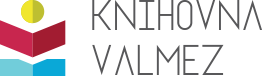 Mgr. Pavla Holmanová
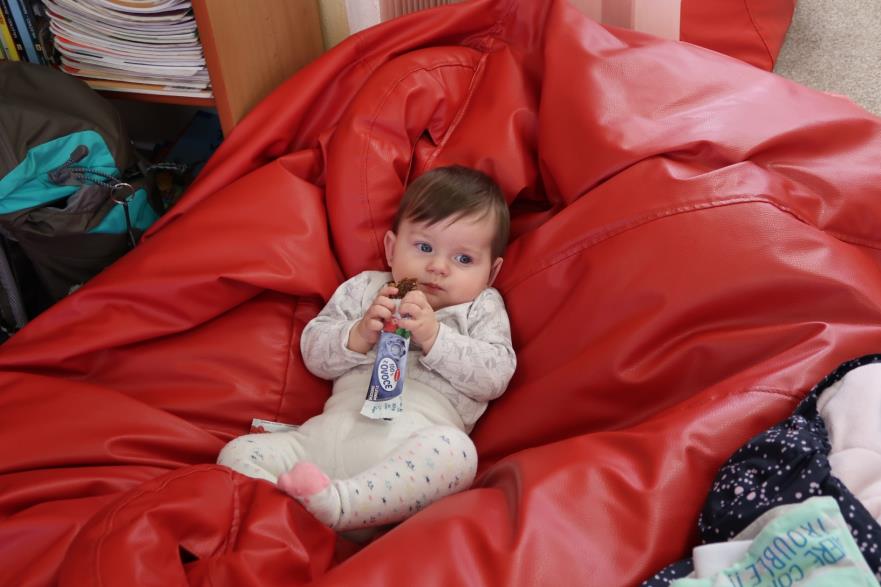 určen rodičům na rodičovské dovolené a dětem od narození do 4 let
 
od 5. dubna 2018 
vždy první čtvrtek v měsíci od 9 do 11 hodin 

vzdělávání, neformální setkávání, povídání, čtení a hraní.
Cíle Malíčku
podpořit rozvoj verbálních schopností dětí. 
zlepšit vztah ke knize a čtení
budovat vazbu rodina a knihovna
dovést rodiče k pochopení významu čtenářských dovedností pro rozvoj dítěte i jeho budoucnost.
přesvědčit rodiče, že jednou z nejdůležitějších věcí, jež mohou udělat pro své děti od nejútlejšího věku, je věnovat jim svůj čas a strávit jej společně nad knihou - prohlížením, čtením, povídáním i zpíváním
poradit rodičům, jak na to
Rezervováno maličkým
Bookstart
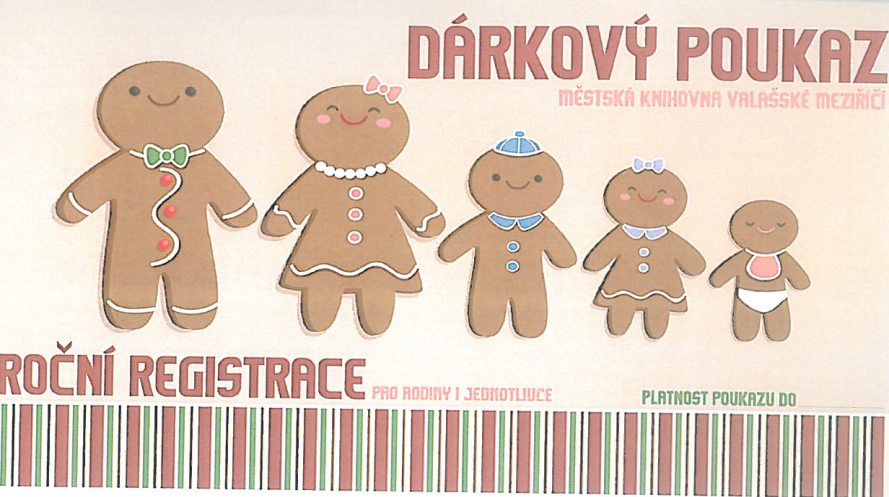 Vítání občánků – dárkový set a poukázka
Rezervace míst od 1.1.2020
od 1. 1. 2020 upřesňujeme pravidla 
řízená a volná činnost
na řízenou činnost je nutná rezervace
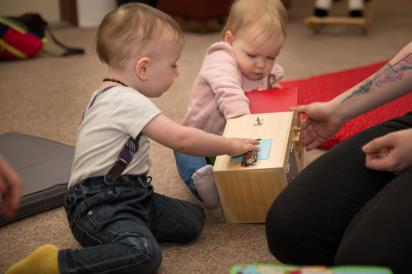 Rezervace míst 1 rodina = 1 rezervace
webový formulář 
24. 9. 2020  08:30  30. 9. 2020 15:00  15/ 15
schvaluje administrátor
rušení rezervace do 15 hodin předchozího dne na webu, pak telefonicky 
blokování místa 50,- Kč.
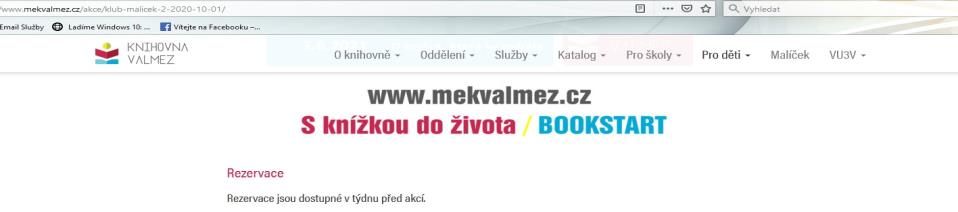 Malíček - pravidla klubu:
Odkládejte si na chodbě, na koberec v oddělení vstupujte bez bot.
Pokud přicházíte na řízenou činnost, respektujte její průběh, zapojte se spolu s dítětem do aktivit a nerušte ostatní - platí pro upovídané maminky :-). Během volného hraní budete mít dostatek času.
Pokud nejste na řízenou činnost přihlášeni, přicházejte na 9:45. 
Za chování a bezpečnost svého dítěte zodpovídá doprovod. Prosím, pamatujte na to, že se stále nacházíme v knihovně, kde jsou knihy uspořádány tak, aby je bylo možno vyhledat.
Pokud možno, nedávejte dětem v prostorách knihovny nevhodné potraviny, aby nedošlo k ušpinění knih a vybavení knihovny. Jídlo nekonzumujte na koberci, nedovolte běhat dětem s jídlem po knihovně.
Před odchodem z knihovny ukliďte knihy i hračky.
Prostor
Lekotéka
Přivítání, pozdrav
Pohybové aktivity
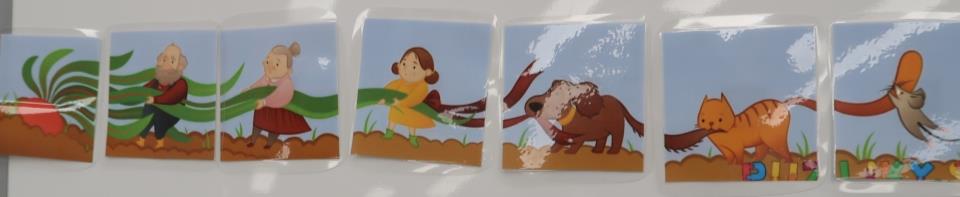 Pavouček Čenda
Lesní školka
Jedeme na výlet
Pozdrav Dobrý den, dobrý den….
Dnes si budeme povídat o výletech, kde jste byli na prázdninách, kam jezdíte na výlety a čím. Ale na každý výlet je potřeba síla, zdravé nožky, tak si zacvičíme, abychom se na ten výlet dobře připravili.
 
Na výlet my jdeme spolu, (ze dřepu kroky nahoru a dolů)
do kopce a z kopce dolů.
Utíkáme z kopce klusem, 
jako když jedeme autobusem.
Utíkáme, utíkáme, na nikoho nečekáme.
Z výletu už nemůžeme, nožičkám my pomůžeme (předklon, držíme se za kotníky)
jeden krok a druhý krok, takhle půjdeme domů rok.
To ne……to by dlouho trvalo….
Na výlet, na výlet, letadlem tam budeme hned,
na výlet, na výlet, můžete jet s námi.
Na výlet, na výlet, poletíme tam a zpět,
na výlet, na výlet, poletíte s námi.
 
Vydáme se na dlouhou cestu: Petr Horáček: Dlouhá cesta – čtení s otázkami
 
A kam chodíte děti na výlety vy? 
Vystavit knihy a ptát se dětí, kdo byl na výletě  např. na hradě, na horách, u moře, na zahradě u babičky, v Zoo, v lese. Děti mají vždy ukázat na knihu s tématikou hory, moře, les….poznávají podle obrázků
 
Trpaslík František šel na výlet pěšky, ale my  často na výlety jezdíme. Čím vším?
kniha Říkačky o autech a strojích. Vybrat básničky o dopr. prostředcích, kterými se jezdí na výlet, doplnit básničku.
 
Na každý pořádný výlet si musíme sbalit ty správné věci. Co si zabalíte na výlet vy?
Nachystat batoh a další věci, děti vybírají a skládají do batohu, co se na výlet hodí, potřebuje a co ne.
batoh, svačina, pláštěnka, pití, čepice, sluneční brýle, náplast, peněženku, plyšák, kostky, knížka, šperky, vláček …..
 
Závěr: Všech výletů si užívejte, dávejte na sebe pozor, mějte oči otevřené, ať se vám na výletech líbí, hodně toho uvidíte a zažijete…..
Děkuji za pozornost.      Mgr. Pavla Holmanová, Městská knihovna Valašské Meziříčí.